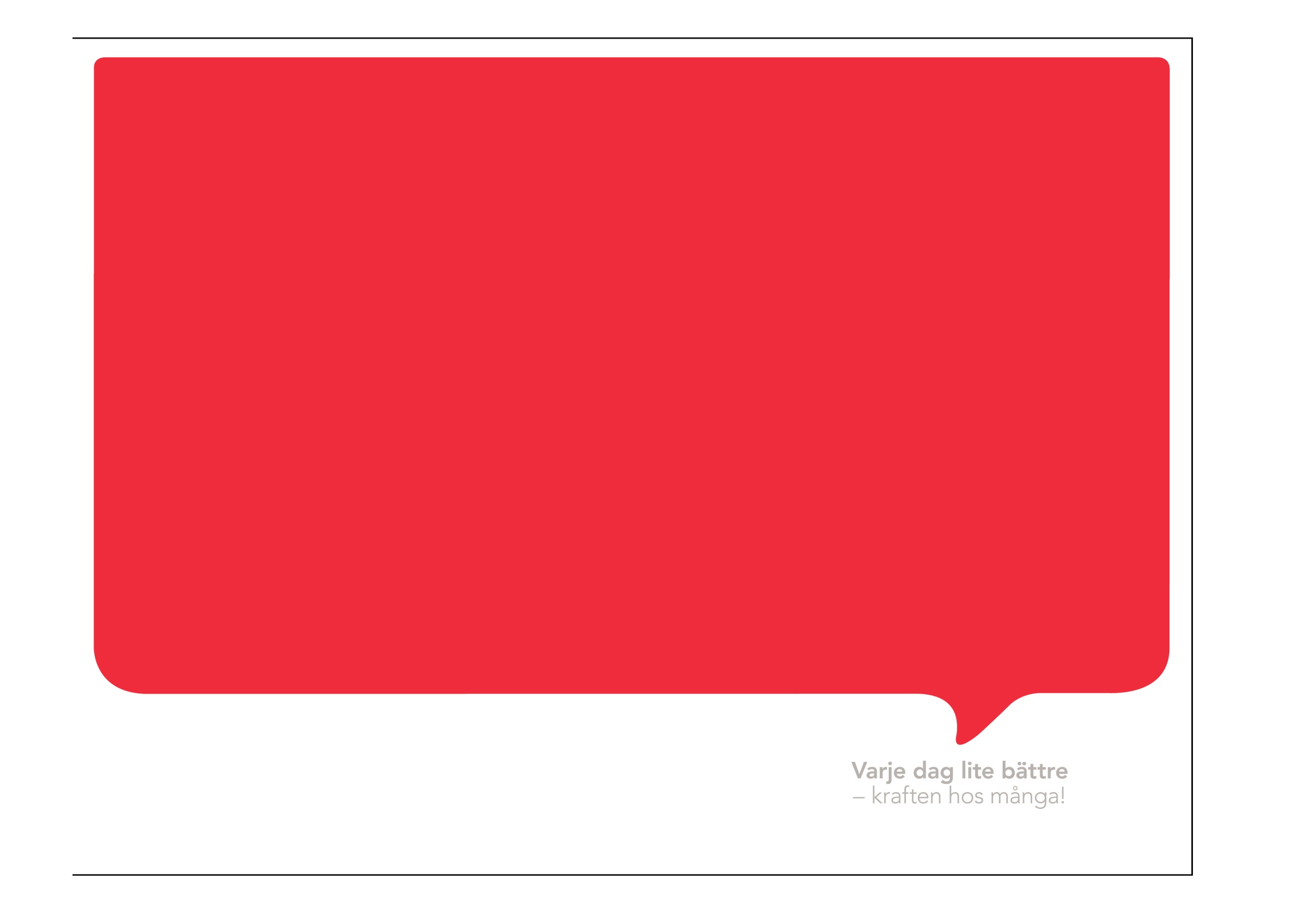 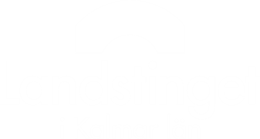 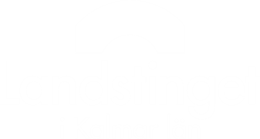 Förtydligande tillägg till
Avtal om övertagande av hälso- och sjukvårdsinsatser i ordinärt boende
mellan landstinget och kommunerna i Kalmar län, Hemsjukvårdsavtalet.
Gäller från och med  2015-07-01
hemsjukvård
Nyheter från  och med 2015-07-01
Avtal om övertagande av hälso- och sjukvårdsinsatser i ordinärt boende mellan landstinget och kommunerna i Kalmar län (Hemsjukvårdsavtalet)  som antogs 2008, har från och med 1 juli kompletterats med förtydligande tillägg.
Vilka patienter är berörda?
Avtalet gäller alla oavsett ålder och diagnosgrupp.
Gäller vård som kan utföras av sjuksköterska, sjukgymnast och arbetsterapeut.
Bibehållen patientsäkerhet är en förutsättning.
Avser all planerad hälso- och sjukvård på primärvårdsnivå som kan ges i den enskildes hem. 
All planerad hälso- och sjukvård på specialiserad somatisk vårdnivå och inom specialiserad psykiatrisk nivå som kan ges i den enskildes hem.
Ramavtal läkarmedverkan
Nytt ramavtal 2015-07-01
Vid inskrivning i primärvården ska alla patienter ha en patientansvarig läkare.
När det finns tekniska lösningar finns i hela länet ska övergång till mobila IT-verktyg (datorer) användas.
Kom ihåg att uppdatera ert lokala avtal mellan berörd hälsovalsenhet i primärvården och respektive kommun.
Sjuksköterskan inom kommunen har sina kontakter via patientansvarig primärvårdsläkare.
Vårdplanering
Vårdplanering ska ske enligt gällande BAL-rutiner.
Man kan med fördel göra en samordnad individuell plan (SIP).
Varje verksamhet ansvarar för att kompetensutveckla sin personal kring att arbeta med vård- och omsorgsplaner och SIP.
Inskrivning i hemsjukvården
Samtliga läkare i landstinget har rätt att skriva in patienter i hemsjukvården.
Hembesök
Kommunen ansvarar för hembesök till personer i såväl ordinärt som särskilt boende oavsett ålder och diagnos.
Kommunen ansvarar för hälso- och sjukvårdsinsatser upp t.o.m. sjuksköterskenivå.
Gäller personer som har ett tillfälligt behov av hälso- och sjukvårdsinsatser och inte kan ta sig till hälsocentralen/vårdcentralen (tröskelprincipen). 
Tröskelprincipen innefattar personer med såväl psykiska som fysiska funktionshinder. 
Ansvaret gäller hela dygnet.
Landstingets bedömning av patientens hälsotillstånd  har tolkningsföreträde.
Kommunen kan motta uppdrag om hembesök från annan uppdragsgivare än primärvården.
Delegering
Delegering kan ske över huvudmannagränserna,  SOSFS 1997:14.
Möjligheter till delegering av arbetsuppgifter inom hälso- och sjukvård regleras i 6kap 3§ Patientsäkerhetslagen (2010:659).
Psykiatri
Regler för hemsjukvårdinsatser och hembesök gäller i samma utsträckning för patienter med psykiatrisk diagnos.
Samordnad individuell plan (SIP) krävs för dessa patienter.
För patienter som vårdas inom öppen psykiatrisk tvångsvårdsform krävs samordnad vårdplan i stället för SIP.
Sjuka barn som vårdas i hemmet
Kommunerna ansvarar för hemsjukvård även för barn.
Kostnadsansvaret mellan kommun och landsting tydliggörs vid vårdplanering.
Möjlighet till konsultinsatser från barnkliniken finns för kommunerna.
Vem som är behandlande läkare tydliggörs vid vårdplaneringen.
Ändrade / borttagna begrepp
Vårdcentral har blivit hälsocentral och hälsovalsenhet.
Nivåindelningen enklare, basal och avancerad nivå används inte längre.
Praktiska anvisningar
Informationsöverföringsgruppen, en samverkansgrupp mellan kommun och landstinget, ansvarar för uppdatering av praktiska anvisningar. 
Beräknas vara klart under hösten 2015.
Habilitering och hjälpmedel
Definition av habilitering
”Med habilitering avses att, vid nedsättning eller förlust av någon funktion eller medfödd eller tidigt förvärvad skada/sjukdom, genom planerade och från flera kompetensområden sammansatta åtgärderåtgärder, allsidigt främja utveckling av bästa möjliga funktionsförmåga samt psykiskt och fysiskt välbefinnande hos den enskilde. Habilitering är målinriktade insatser som förutsätter att den enskildes möjligheter till inflytande vid planering, genomförande och uppföljning beaktas och säkras
Rehabiliteringsinsatser bedrivs på likartat sätt som habilitering, men vänder sig till personer med förvärvad skada eller sjukdom som inträffat eter 18 års ålder.
Ansvar enligt lagstiftning
Området regleras enligt Hälso- och sjukvårdslagen §3b och §18b.
Socialstyrelsen föreskriver om samordning för habilitering och rehabilitering SOSFS 2007:10 med ändringsföreskrift SOSFS 2008:20.
Ansvarsfördelning mellan huvudmännen
Kommunens ansvar
Kommunen ansvarar för habilitering på basnivå i såväl ordinärt som särskilt boende samt i bostad med särskild service.
Med bashabilitering avses habiliterande insatser som utförs i den dagliga vården och omsorgen.
Förskrivning och utprovning av tekniska hjälpmedel som inte kräver specialanpassningar, gällande personer över 18 år.
Ansvarsfördelning mellan huvudmännen
Landstingets ansvar
Landstinget ansvarar för de specialiserade habiliteringsinsatserna.
Habilitering för barn och ungdomar under 18 år betraktas som en specialistverksamhet och är därmed landstingets ansvar.
Förskrivning och utprovning av tekniska hjälpmedel för personer under 18 år.
Förskrivning och utprovning av tekniska hjälpmedel som kräver specialanpassningar.
Bashabilitering
Definition
Bashabilitering innebär att utifrån diagnos och funktionshinder samordna och ge insatser som syftar till att bevara och utveckla hälsa för ett fungerande vardagsliv i boende, arbetsliv och i relationer med andra människor.
Insatserna är förebyggande och rådgivande avseende exempelvis kost, hygien, sex och samlevnad.
Insatserna omfattar individuell behandling och träning i vardagslivet såväl hemmet som i daglig verksamhet.
Bashabilitering
Kompetens
Kommunens personal ska ha allmän kompetens inom habilitering, omvårdnad och beteendevetenskap. Kommunens ansvar är att tillhandahålla arbetsterapeut, sjukgymnast och sjuksköterska.
Specialisthabilitering
Definition
Habiliteringens arbete utgår från ett tvärvetenskapligt team exempelvis bestående av arbetsterapeut, kurator, logoped, läkare, psykolog, sjukgymnast och sjuksköterska. Teamet bildar en specialistfunktion som ger förutsättningar för en helhetssyn med medicinsk, social, psykologisk, pedagogisk och teknisk kompetens.
Teamets uppdrag är att utreda och kartlägga inför diagnos eller att omdiagnostisera.
Insatserna omfattar viss individuell behandling som kräver specialistkompetens. 
Landstinget avgör vilka behandlingsinsatser som ska utföras som specialisthabilitering.
Specialisthabilitering
Kompetens
Kunskap om utredning, behandling och diagnostisering krävs av de ingående professionerna i specialisthabliteringen.

Konsultation/Handledning
Specialisthabiliteringen kan vid behov bistå med konsultation/handledning till kommunens personal i individärenden. Det förutsätter att patienten samtycker. För anonym konsultation krävs inte samtycke. Denna konsultation/handledning är kostnadsfri.
Specialisthabilitering
Utbildning
Landstingets habilitering ger vid behov utbildning inom de områden där landstinget har kompetens. 
Kurskostnad tas ut.
Specialanpassning
Definition
Hjälpmedel som kräver teambedömning och landstingets specialkompetenser. Här avses avancerade kommunikationshjälpmedel som förskrivs av logoped samt egenmanövrerade elrullstolar inom personkrets 1 (personer med utvecklingsstörning, autism eller autismliknande tillstånd , LSS1§) oavsett boendeform och ålder samt för de patienter som överförs från landstingets barnhabilitering som är födda med olika former av rörelsehinder men inte har utvecklingsstörning.
Kognitions- och  kommunikationshjälpmedel
Kognitiva hjälpmedel
Kommunen ansvarar för kognitiva hjälpmedel. 
Kommunen har det fulla förskrivnings- och kostnadsansvaret.
Då landstinget uppmärksammar ett behov kontaktas ansvarig kontaktperson inom kommunen.
Om kommunens bedömning innebär ett avslag ska ingen vidare aktualisering ske från landstinget.
Sinnesstimulerande hjälpmedel
Kommunen ansvarar för sinnesstimulerande hjälpmedel (tyngdtäcken, kedjetäcken, bolltäcken).
Kommunen har det fulla förskrivnings- och kostnadsansvaret.
Då landstinget uppmärksammar ett behov kontaktas ansvarig kontaktperson inom kommunen.
Om kommunens bedömning innebär ett avslag ska ingen vidare aktualisering ske från landstinget.
Kommunikationshjälpmedel
Kommunen ansvarar för kommunikationshjälpmedel med en totalkostnad exkl. moms upp till ett halvt prisbasbelopp.
Landstinget  ansvarar för kommunikationshjälpmedel med en totalkostnad exkl. moms över ett halvt prisbasbelopp.
Då behov uppstår ska förskrivare från landsting respektive kommun kontakta sin kontaktperson inom kommun respektive landsting avseende förskrivning och kostnadsövertagande.
 Om huvudmannens bedömning innebär ett avslag ska ingen vidare aktualisering ske från den andre huvudmannen.
Praktiska anvisningar
Praktiska anvisningar uppdateras av Länsgrupp Hab-Rehab
Ska vara färdiga till oktober 2015
Övertagandet av habiliteringspatienter i kommunen påbörjas 1 oktober 2015 och ska vara klar 1 april 2016.
Övergripande kommentarer
Egenvård - Hemsjukvård
Kommunen ansvarar med stöd av socialtjänstlagen för insatser till personer som behöver stöd i form av egenvård.
Kommunen ansvarar för insatser utifrån hemsjukvårdavtalet (hälso- och sjukvårdslagen).
Det finns en övergripande riktlinje för bedömning av om en hälso- och sjukvårdsåtgärd kan utföras som egenvård.
Utveckling
Både landsting och kommun ska arbeta aktivt med att följa upp avvikelse till hemsjukvårdavtalet. 
Avvikelser hanteras i första hand inom den egna verksamheten på tjänstemannanivå/chefsnivå.
Återkommande avvikelser hanteras av Informationsöverföringsgruppen inom ”Länsgemensam ledning i samverkan inom socialtjänsten och angränsande hälso- och sjukvård”
Länsgemensam ledning i samverkaninom socialtjänsten och angränsande hälso- och sjukvård
Har i uppgift att leda och följa upp utvecklingen av Hemsjukvårdsavtalet.
Ansvarar för att tillsätta arbetsgrupper som arbetar fram och reviderar praktiska anvisningar. Revideras vartannat år eller tidigare vid behov.
Ansvarar för informationsinsatserna vi uppdateringar.
Samverkansgrupp
En regional politisk grupp med representation från både landstinget och kommunerna.
Utgörs av presidiet för primärkommunala nämnden och Landstingsstyrelsens presidium.
Hanteras vid presidieöverläggningar på länsnivå enligt årsplaneringen för länsgemensam ledning.
Tvist
Tvist avseende tolkning eller tillämpning av Hemsjukvårdsavtalet ska i första hand lösas
inom verksamheterna på tjänstemannanivå/chefsnivå
i Länsgemensam ledning i samverkan inom socialtjänsten och angränsande hälso- och sjukvård
I Samverkansgruppen på länsnivå.
Dokument
Dokument avseende beslut om revidering av hemsjukvårdsavtalet 2015 finns att hitta
     länk xxxxx
På samma sida finns även grunddokumentet för Hemsjukvårdsavtalet 2008